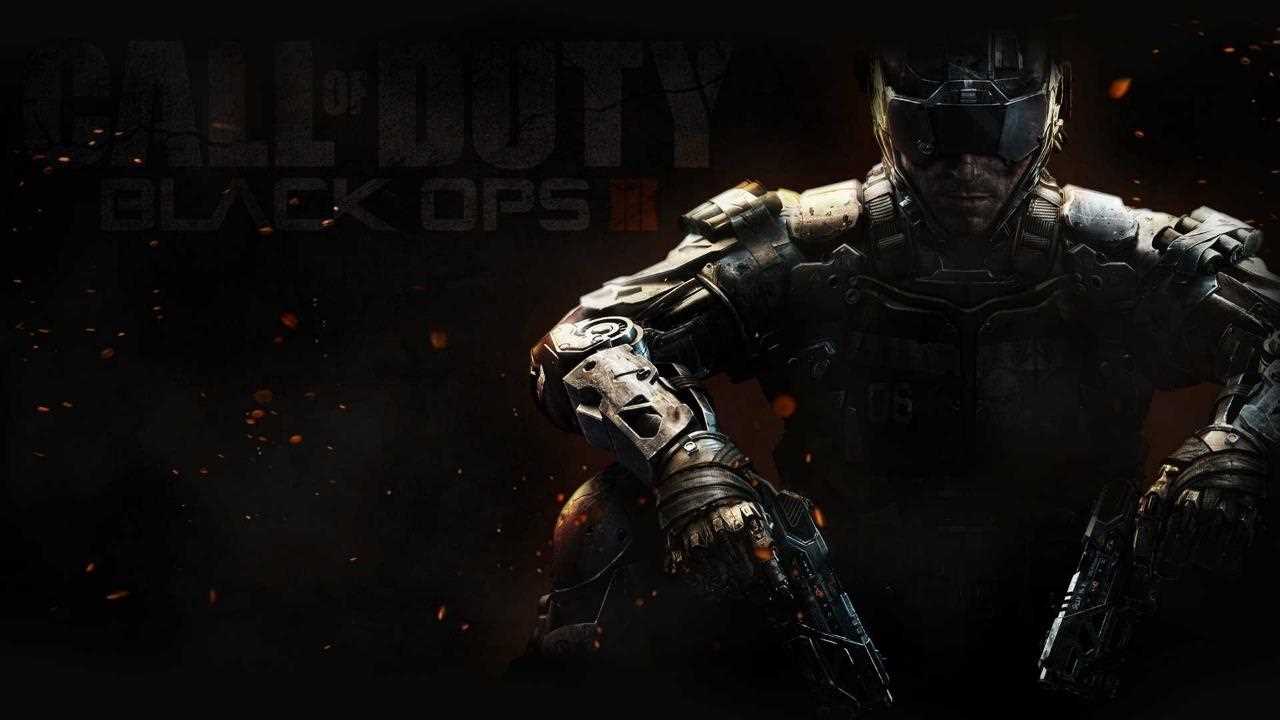 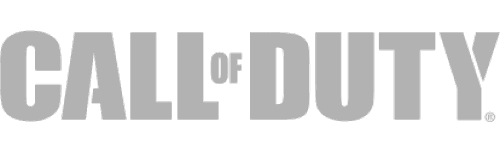 slidesppt.net
FREE TEMPLATE
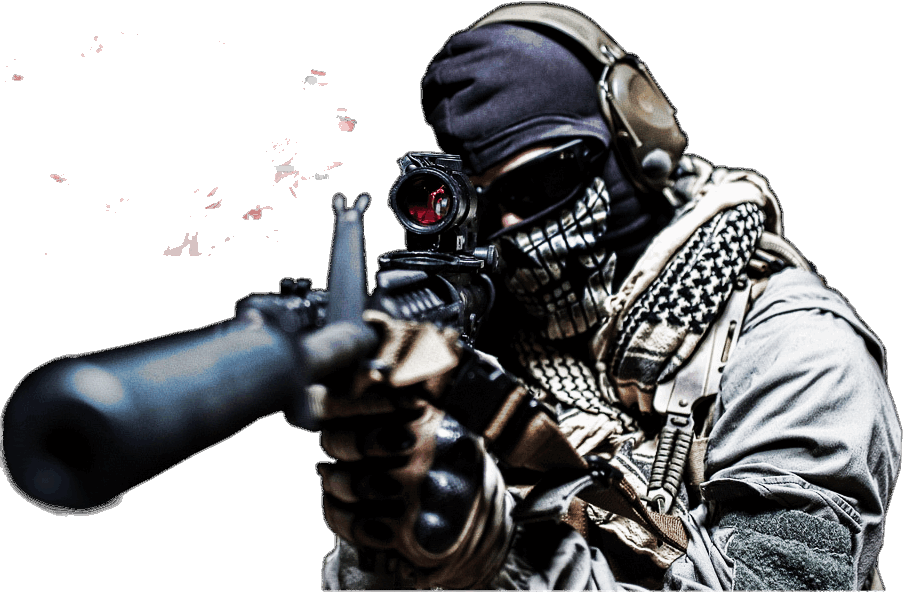 WELCOME
This can be the part of the presentation where you introduce yourself, write your email...
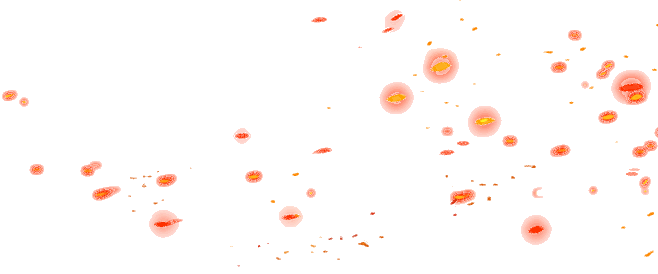 TABLE 
	CONTENTS
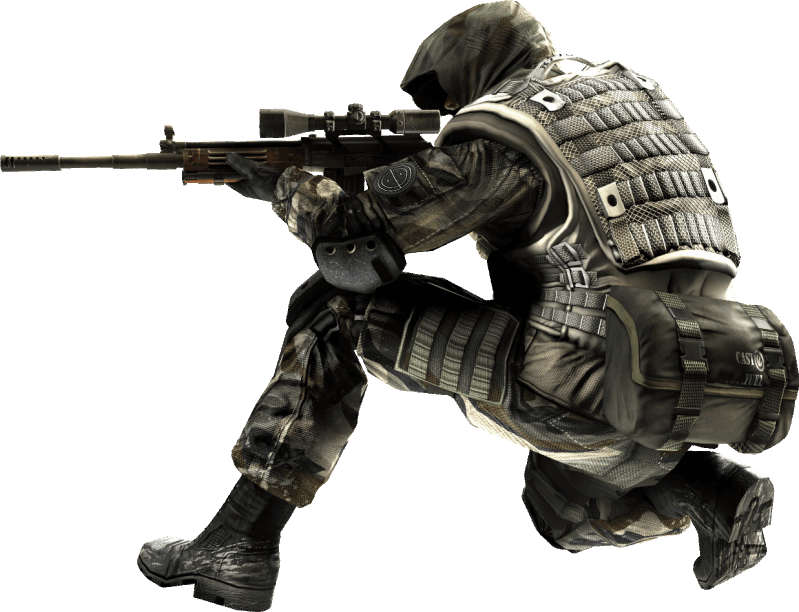 01.
02.
ABOUT US
OUR SERVICES
You can describe the topic of the section here
You can describe the topic of the section here
03.
04.
OUR CLIENTS
PROJECTION
You can describe the topic of the section here
You can describe the topic of the section here
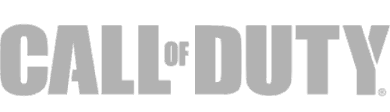 SHOOTING
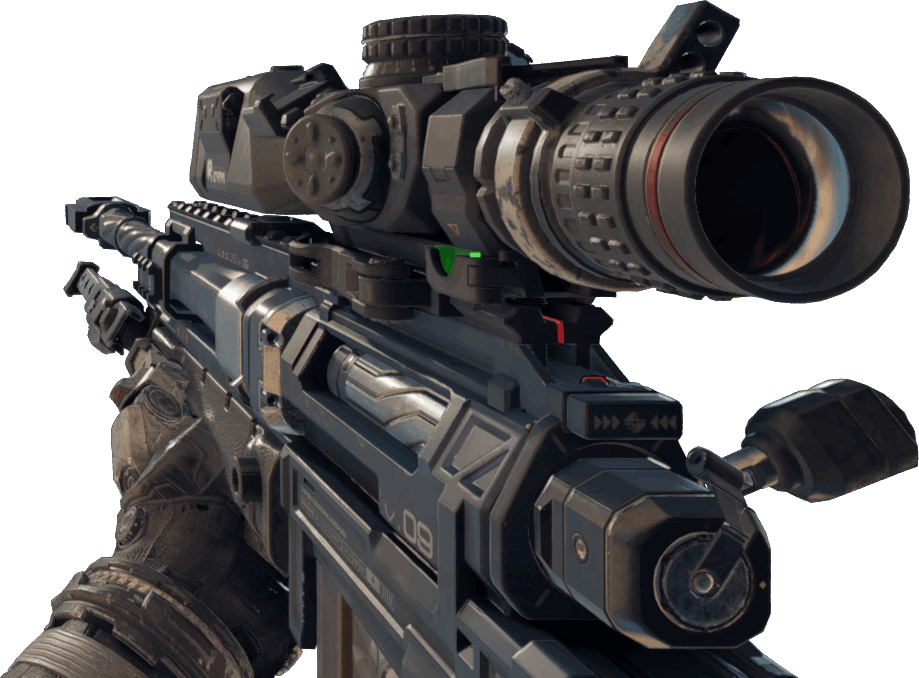 GAME
Lorem ipsum dolor sit amet, consectetuer adipiscing elit. Maecenas porttitor congue massa. Fusce posuere
PLAY NOW
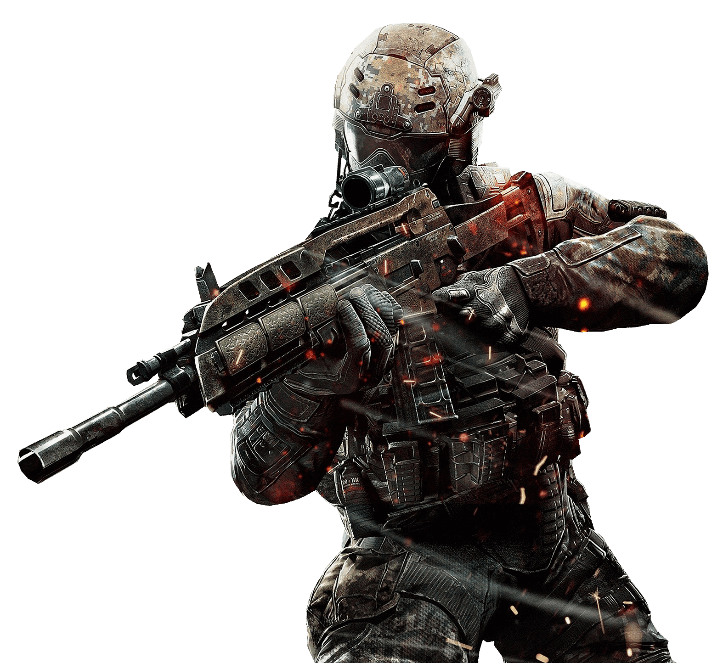 INTRODUCTION
Lorem ipsum dolor sit amet, consectetuer adipiscing elit. Maecenas porttitor congue massa. Fusce posuere, magna sed pulvinar ultricies, purus lectus malesuada libero, sit amet commodo magna eros.
Lorem ipsum dolor sit amet, consectetuer adipiscing elit. Maecenas porttitor congue
Lorem ipsum dolor sit amet, consectetuer adipiscing elit. Maecenas porttitor congue
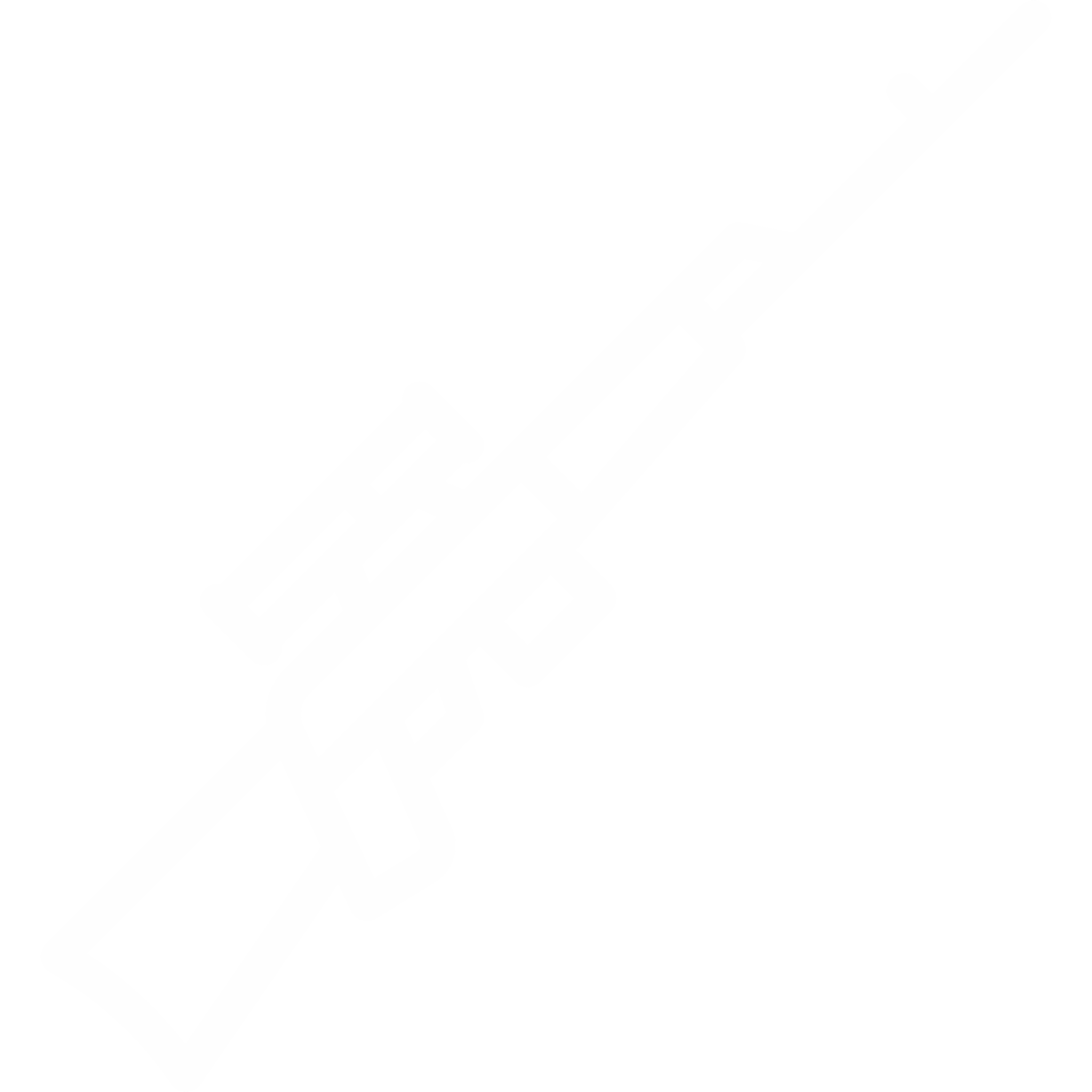 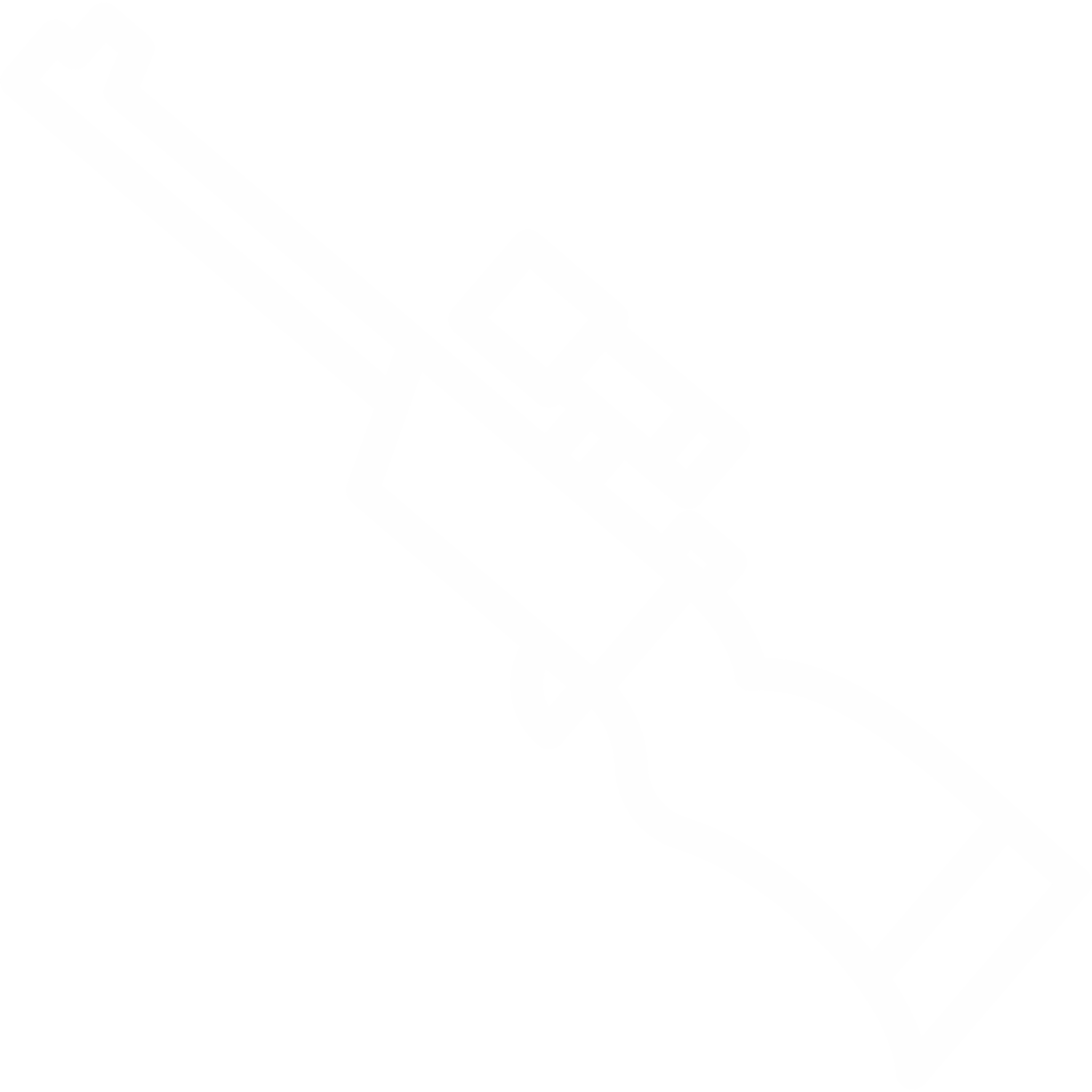 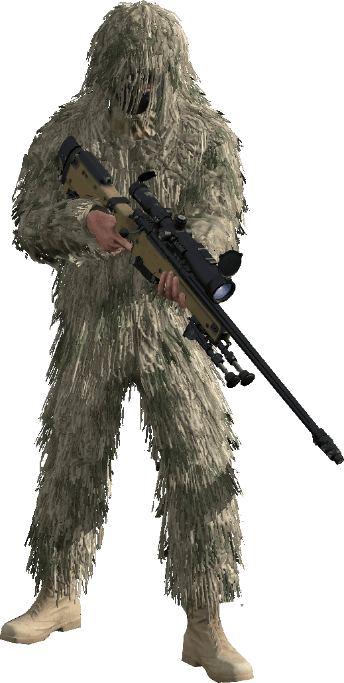 OUR VALUES
our principles
VENUS
MERCURY
MARS
Venus is the second planet from the Sun
Mercury is the closest planet to the Sun
Despite being red, Mars is a cold place
JUPITER
SATURN
NEPTUNE
It’s the biggest planet in the Solar System
Saturn is a gas giant and has several rings
Neptune is the farthest planet from the Sun
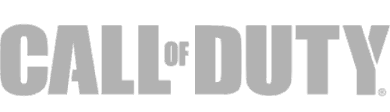 EVENT
Lorem ipsum dolor sit amet, consectetuer adipiscing elit. Maecenas porttitor congue massa. Fusce posuere, magna sed pulvinar ultricies, purus lectus malesuada libero.
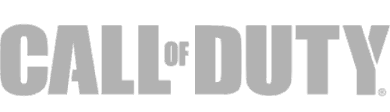 Lorem ipsum dolor sit amet, consectetuer adipiscing elit. Maecenas porttitor
Lorem ipsum dolor sit amet, consectetuer adipiscing elit. Maecenas porttitor
Lorem ipsum dolor sit amet, consectetuer adipiscing elit. Maecenas porttitor
Lorem ipsum dolor sit amet, consectetuer adipiscing elit. Maecenas porttitor
January 10
February 7
February 22
March 12
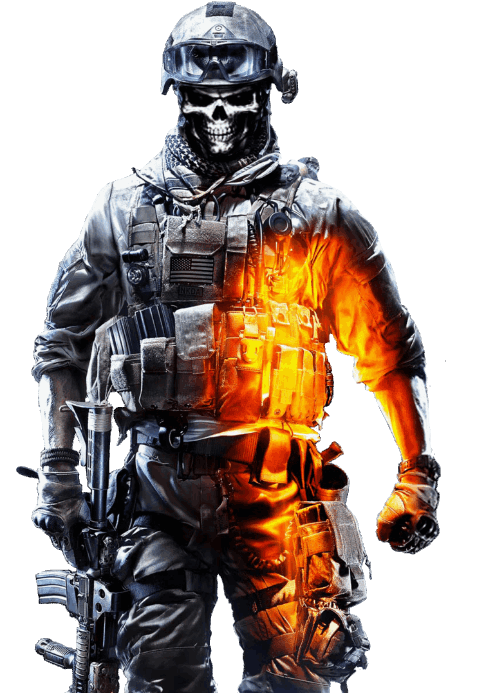 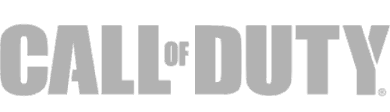 player
GENDER
AGE
INTERESTS
25-35
90 %
70 %
36-45
50 %
85%
46-55
25-35
100 %
80 %
36-45
60 %
80%
46-55
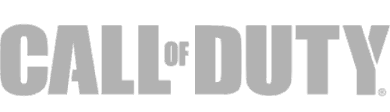 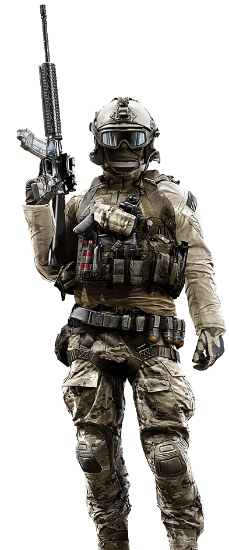 MORE INFO
You can simply impress audience and add a unique zing and appeal to your Presentations. Easy to change colors, photos and Text. Get a modern PowerPoint Presentation that is beautifully designed. I hope and I believe that this Template will your Time, Money and Reputation. You can simply impress your audience and add a unique zing and appeal to your Presentations. Get a modern PowerPoint  Presentation that is beautifully designed.
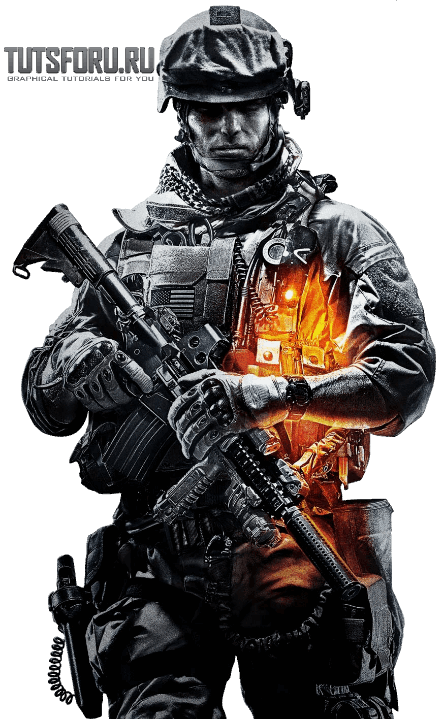 Lorem ipsum dolor sit amet, consectetuer adipiscing elit. Maecenas porttitor congue
Lorem ipsum dolor sit amet, consectetuer adipiscing elit. Maecenas porttitor congue
Lorem ipsum dolor sit amet, consectetuer adipiscing elit. Maecenas porttitor congue
Lorem ipsum dolor sit amet, consectetuer adipiscing elit. Maecenas porttitor congue
OBJECTIVE
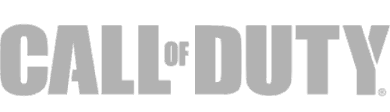 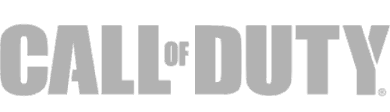 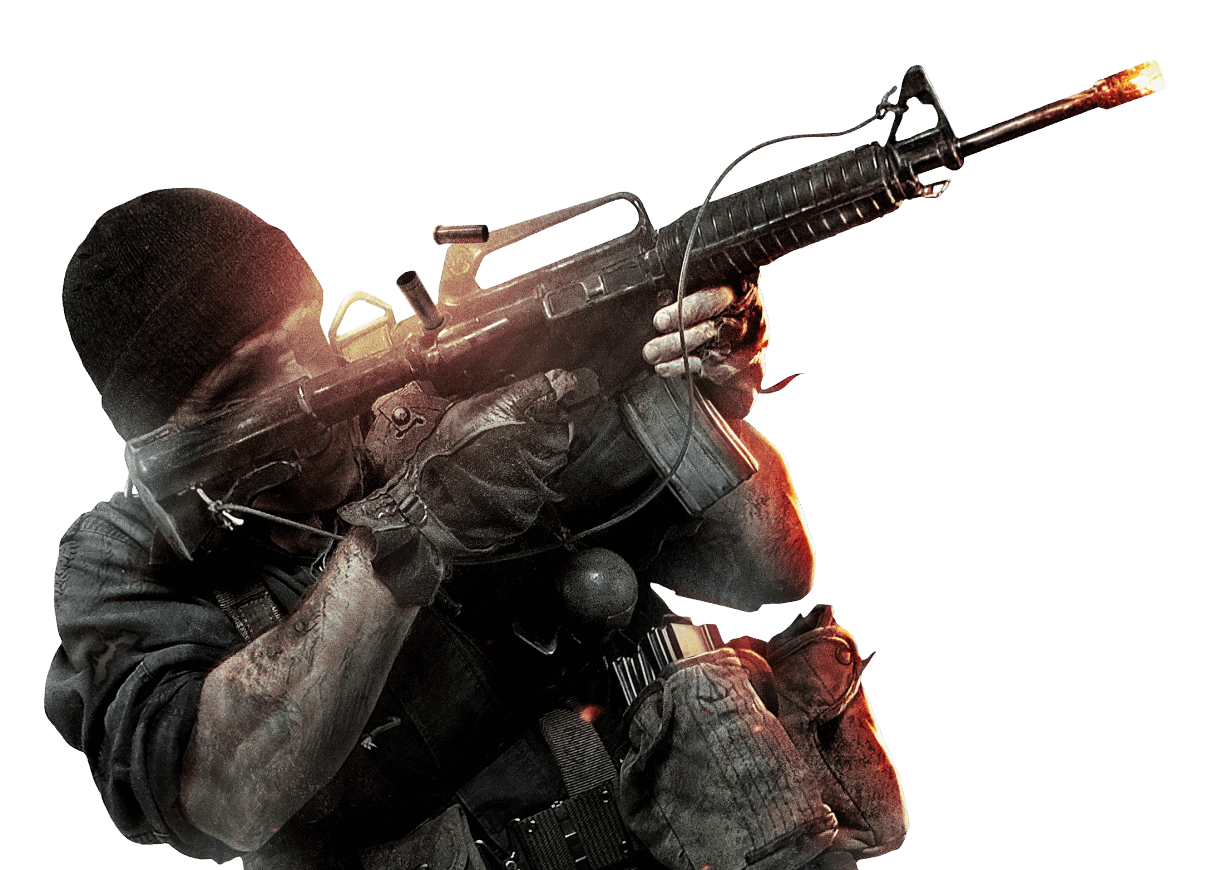 CHARACTER SELECTION
POLICE
Lorem ipsum dolor sit amet, consectetuer adipiscing elit. Maecenas porttitor congue massa. Fusce posuere, magna sed pulvinar
Health
Stamina
Damage
Armor
Speed
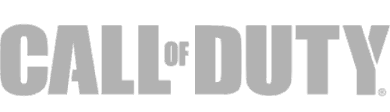 Strategy 1
Lorem ipsum dolor sit amet, consectetuer adipiscing elit. Maecenas porttitor congue massa. Fusce posuere
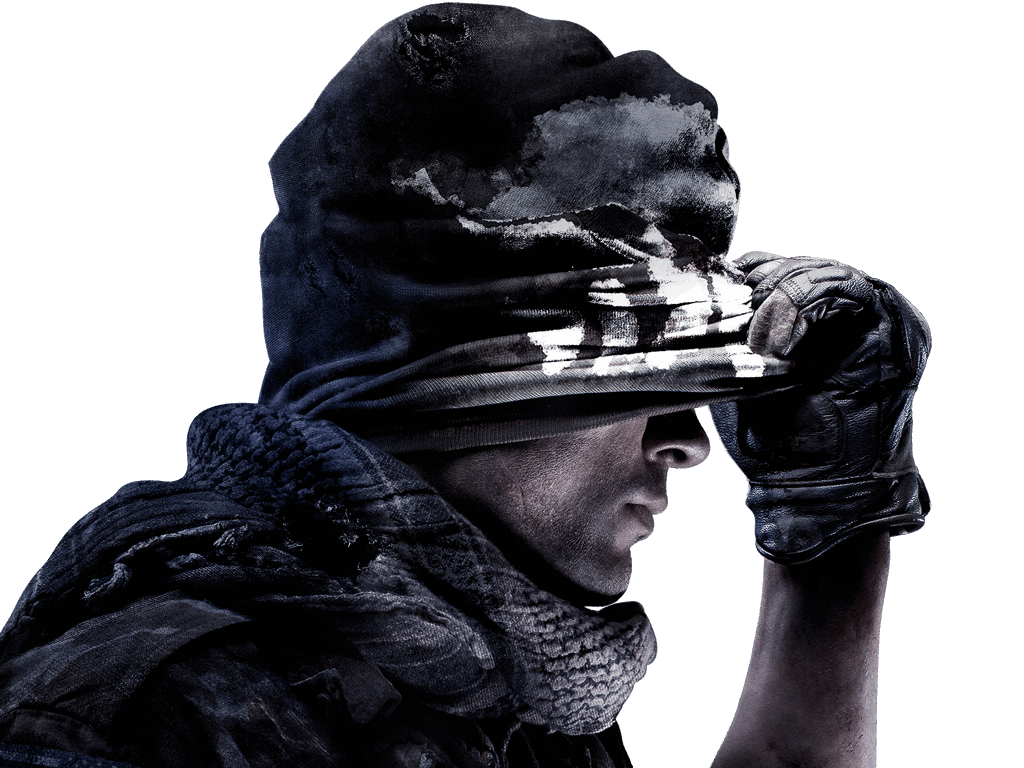 Strategy 2
Lorem ipsum dolor sit amet, consectetuer adipiscing elit. Maecenas porttitor congue massa. Fusce posuere
Strategy 3
Lorem ipsum dolor sit amet, consectetuer adipiscing elit. Maecenas porttitor congue massa. Fusce posuere
STRATEGY
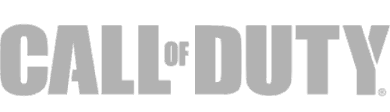 SPECIAL ITEM
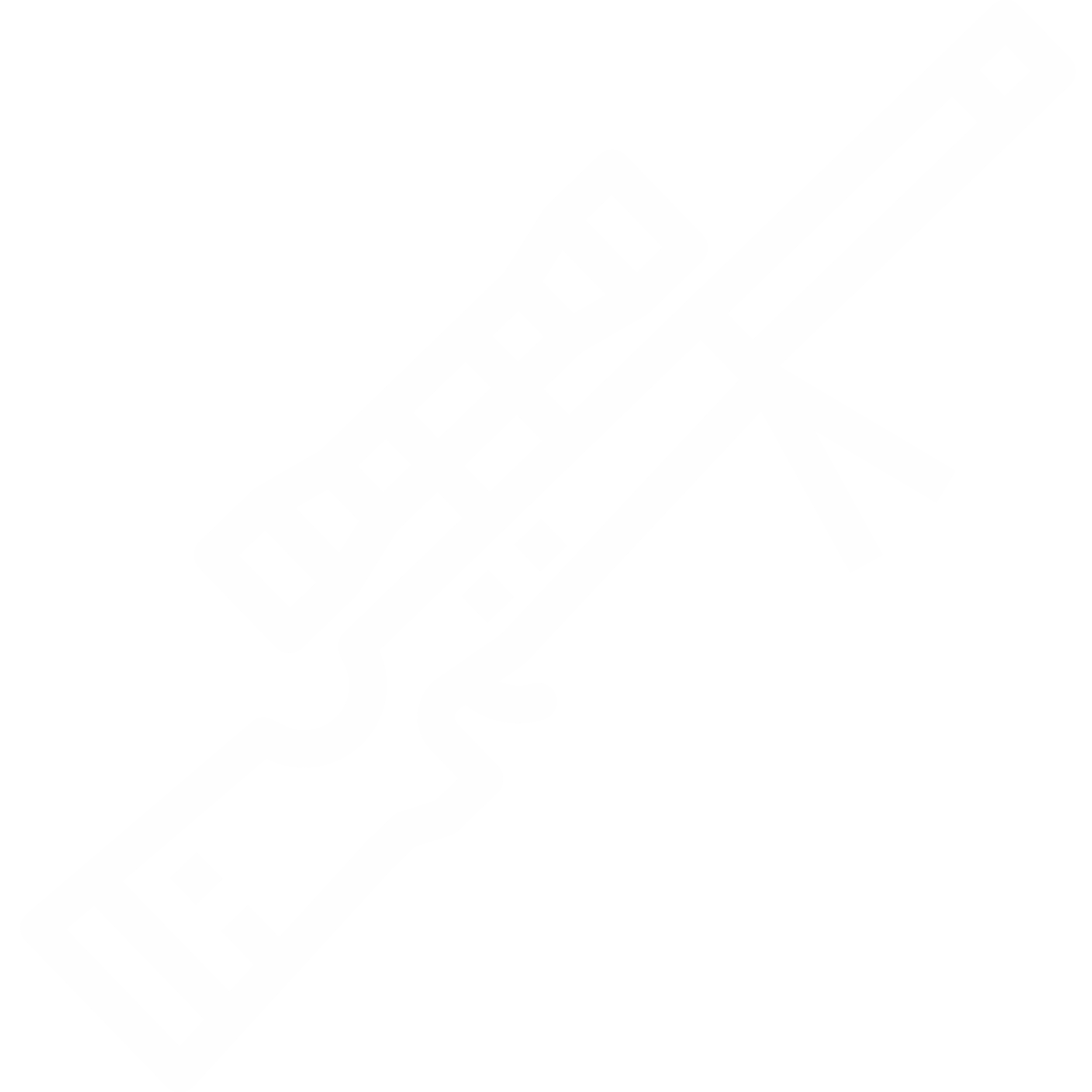 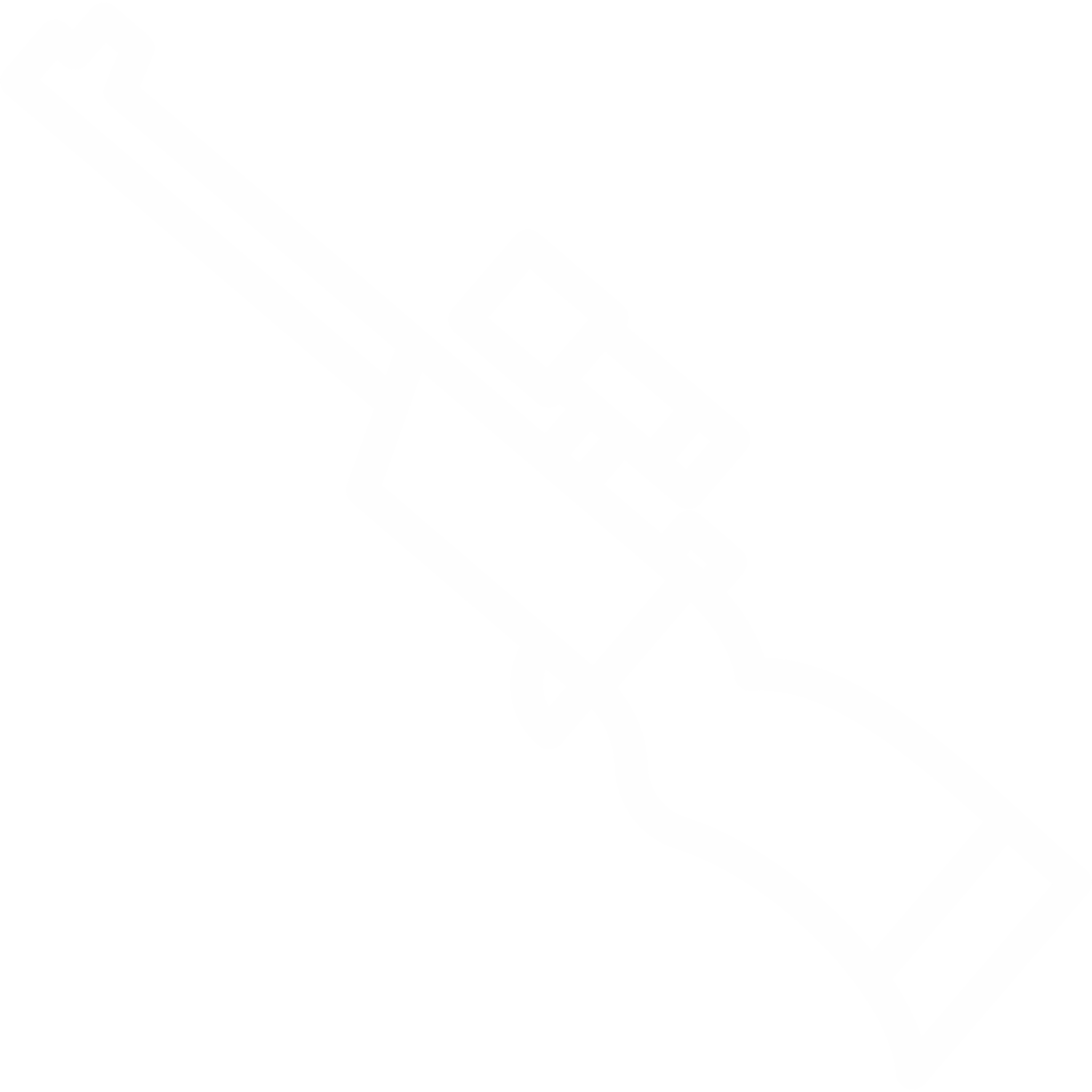 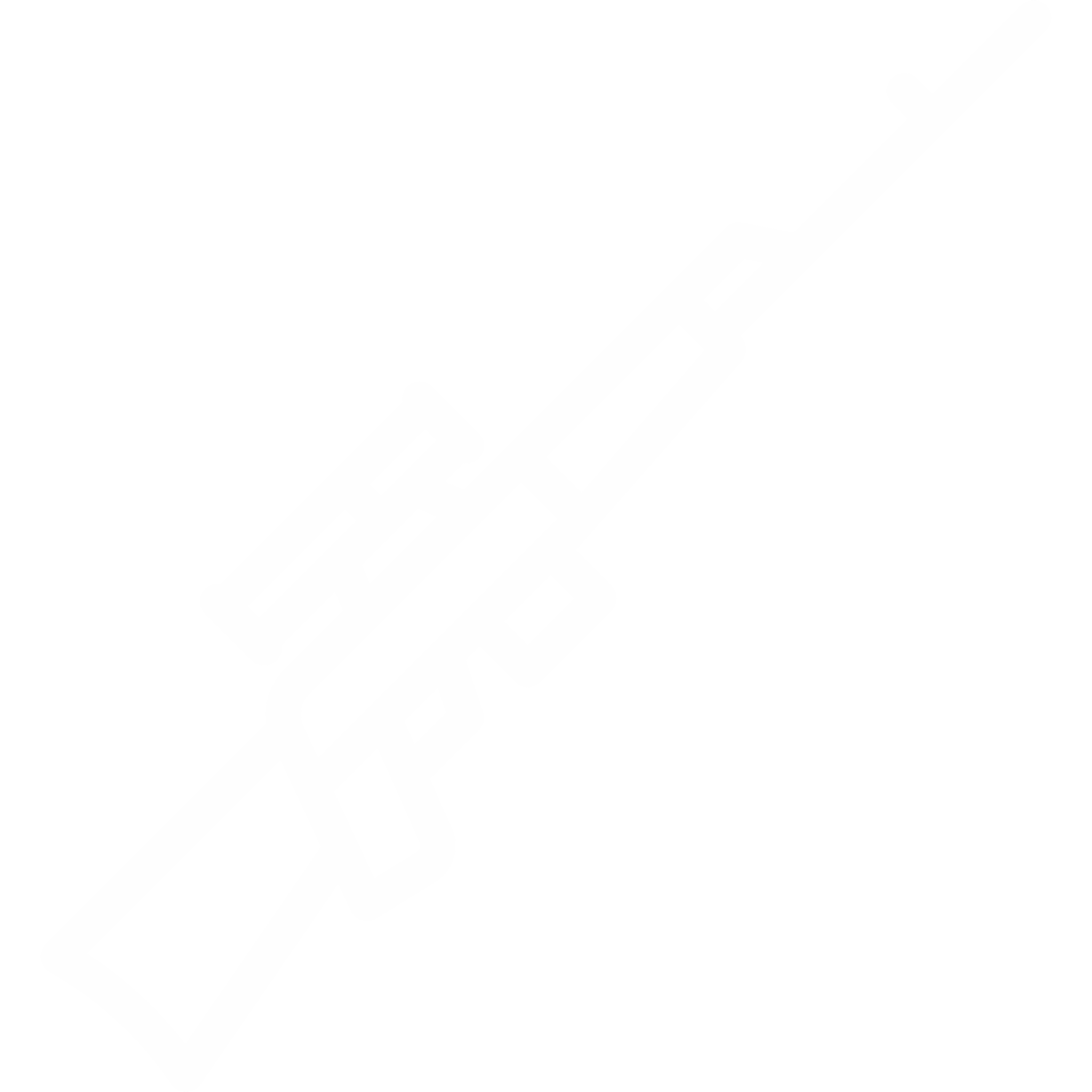 $ 320
$ 120
$ 210
Lorem ipsum dolor sit amet, consectetuer adipiscing elit. Maecenas porttitor
Lorem ipsum dolor sit amet, consectetuer adipiscing elit. Maecenas porttitor congue
Lorem ipsum dolor sit amet, consectetuer adipiscing elit. Maecenas porttitor
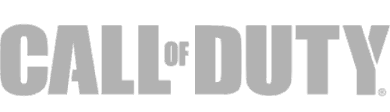 CONSOLE
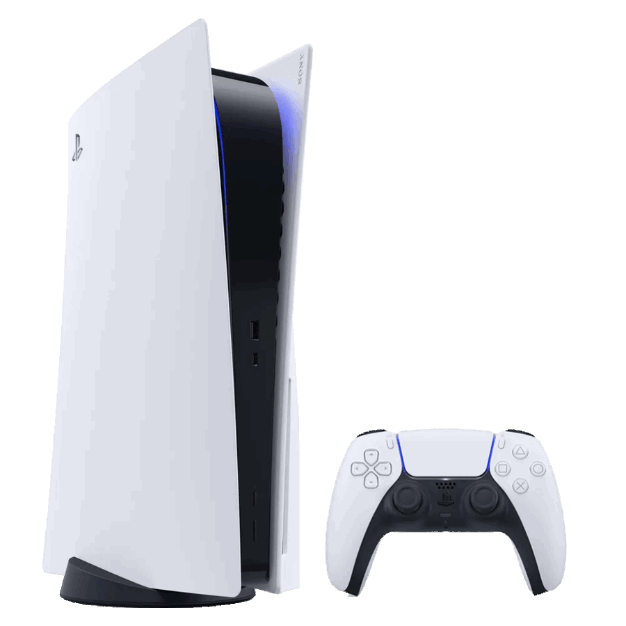 Simple Portfolio Presentation
You can simply impress your audience and add a unique zing and appeal to your Presentations.
Simple Portfolio
You can simply impress your audience and add a unique zing and appeal to your Presentations.
Portfolio Presentation
You can simply impress your audience and add a unique zing and appeal to your Presentations.
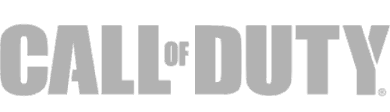 CONSOLE
B Case
A Case
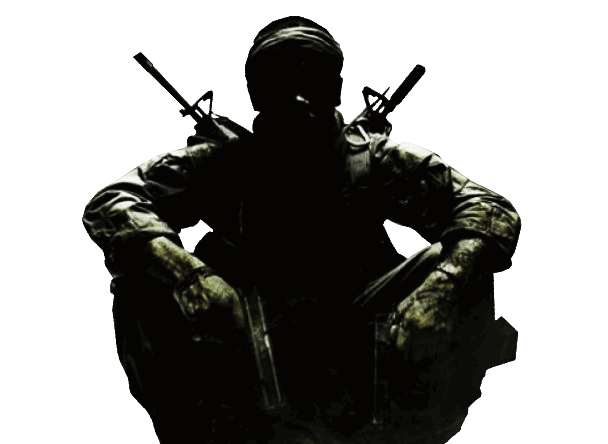 Content Here
Content Here
50%
50%
Content Here
Content Here
75%
75%
A Case
B Case
You can simply impress your audience and add a unique zing and appeal to your Reports and Presentations with our Templates.
You can simply impress your audience and add a unique zing and appeal to your Reports and Presentations with our Templates.
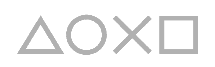 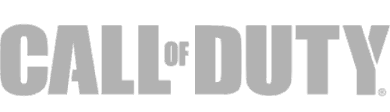 PLAYERS
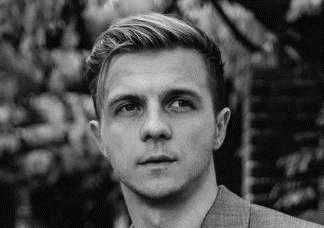 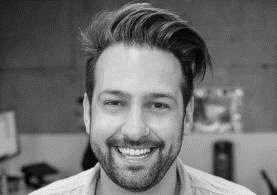 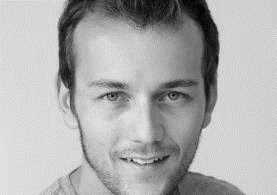 ALFRED WILDE
PASCAL ALVARADO
ROBBIE BRIGGS
Job Position
Job Position
Job Position
Lorem ipsum dolor sit amet, consectetuer
Lorem ipsum dolor sit amet, consectetuer
Lorem ipsum dolor sit amet, consectetuer
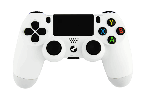 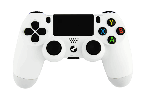 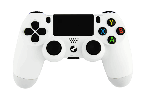 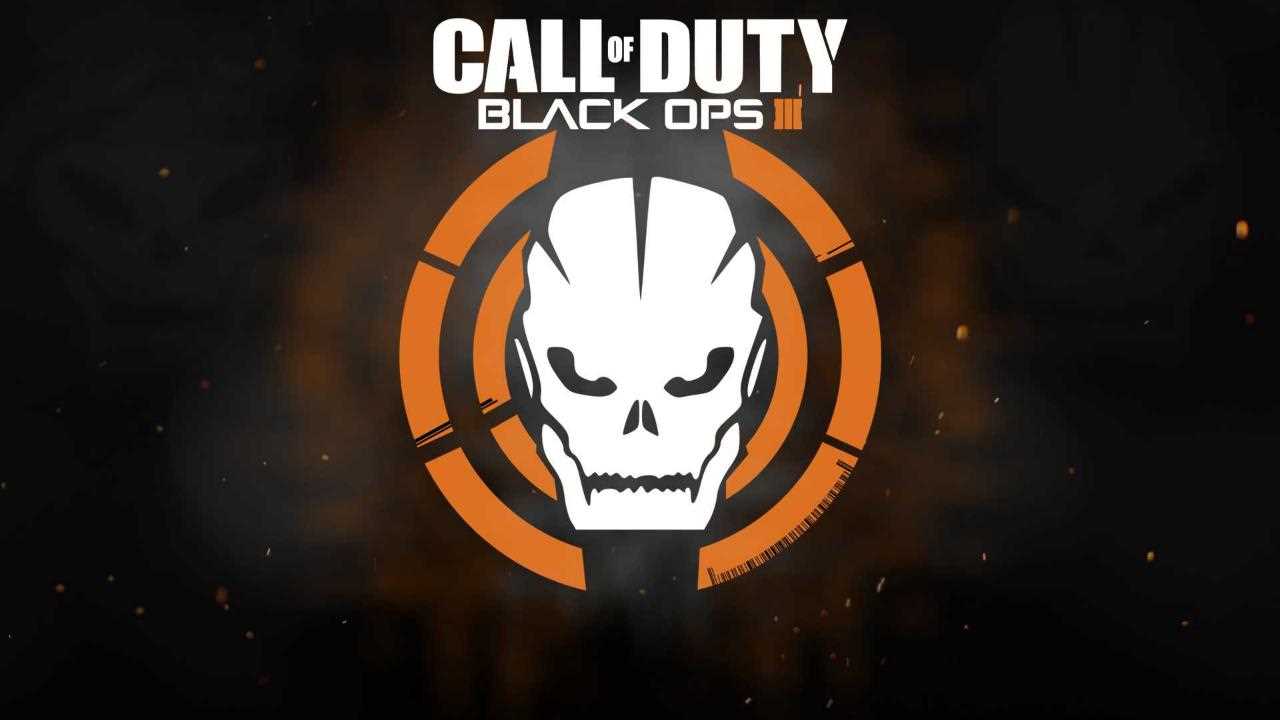 THANK YOU
slidesppt.net
Footer Here
17
Instructions for use
In order to use this template, you must credit Slidesppt by keeping the thank you slide.
What you are allowed to do :
Use our templates for personal or educational presentations or printouts.
Edit and customize our templates for your own needs.
Link a page to a presentation template on your website or blog.
What you are not allowed to do :
Republish or redistribute our presentation templates, offline or online and even for free.
Offer Slidesppt templates (or a modified version of this Slidesppt Template) or include it in a database or any other product or service that offers downloadable images, icons or templates that may be subject to distribution or resale.
Useful links :
What you are allowed and not allowed to do: https://www.slidesppt.net/what-you-can-and-cannot-do-with-our-templates/  
Frequently Asked Questions: https://www.slidesppt.net/frequently-asked-questions/  
Tutorials and Tips: https://www.slidesppt.net/tutorials-and-tips/
Footer Here
18
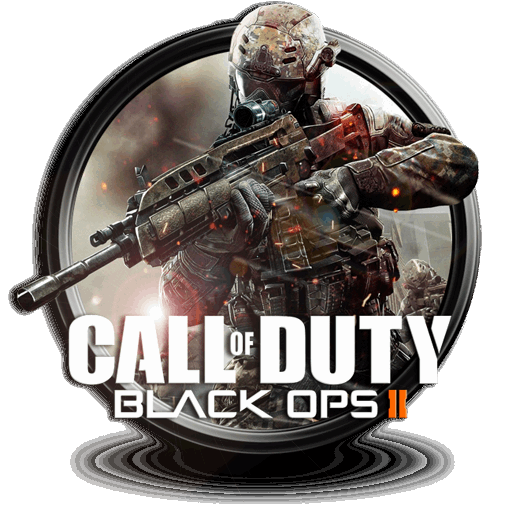 FUENTE
ELABORADO POR : slidesppt.net
IMAGES :
wall.alphacoders.com
pngegg.com
freepik.es
FONTS :
Arial
DESIGNER
slidesppt.net
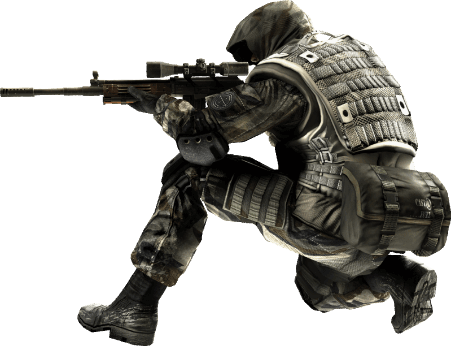 RESOURCES
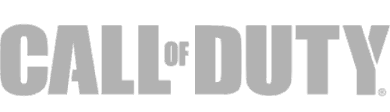 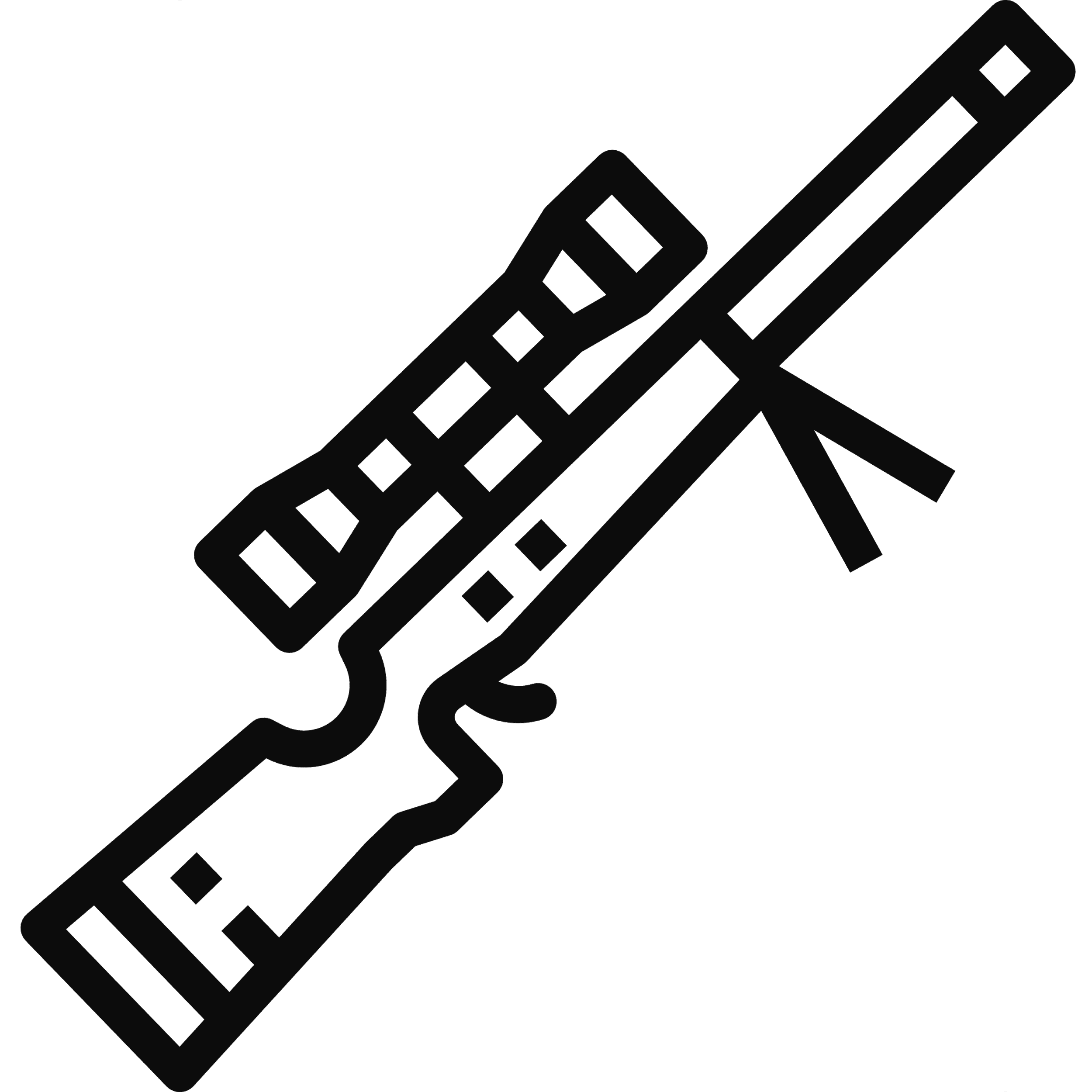 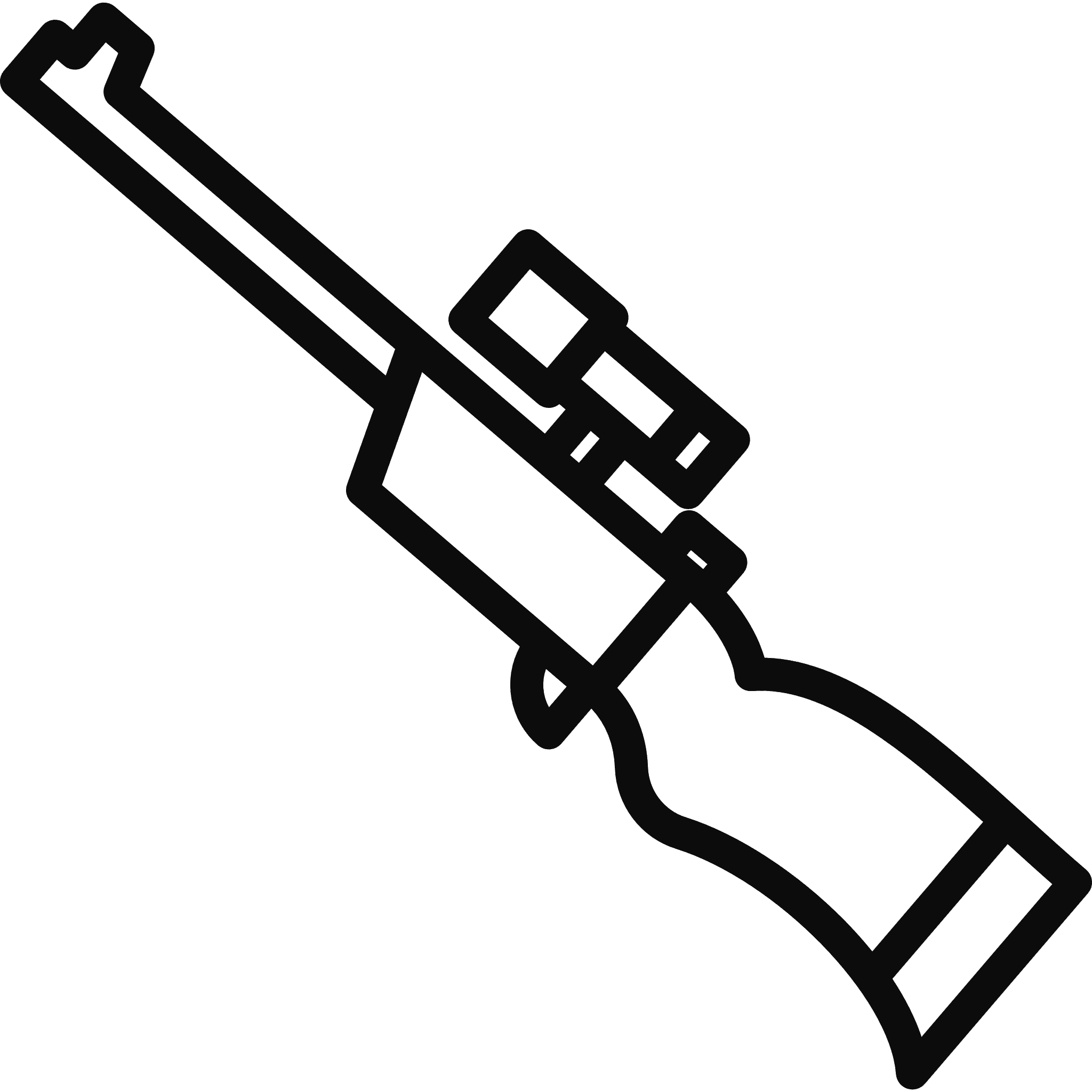 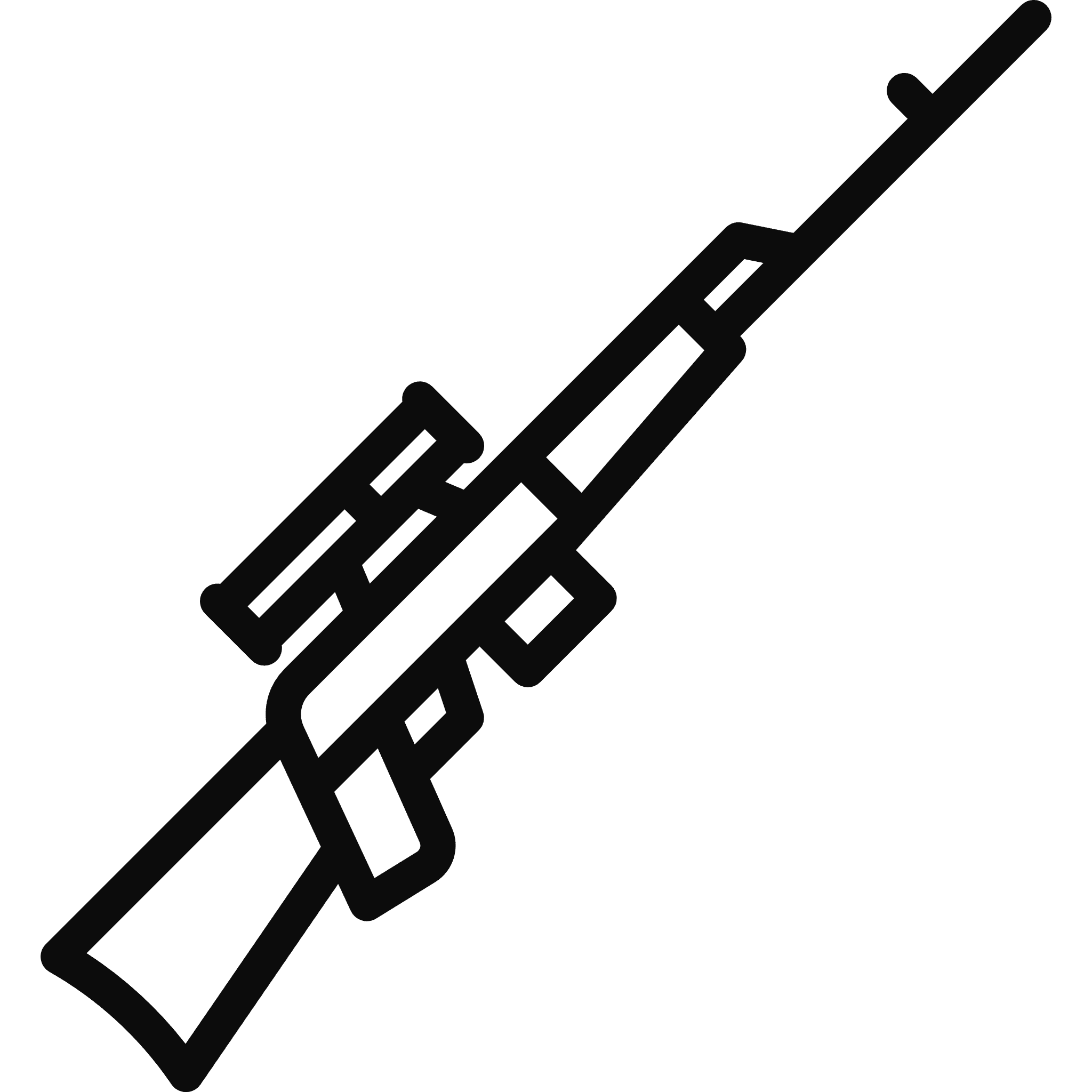 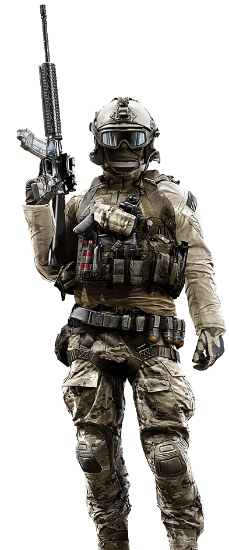 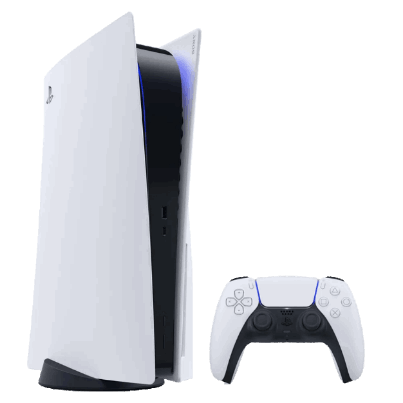 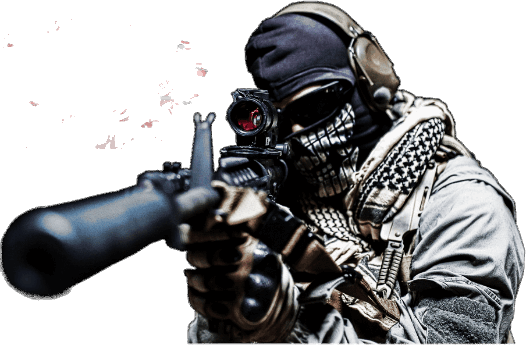 Fully Editable Icon Sets: A
Fully Editable Icon Sets: B
Fully Editable Icon Sets: C
Presentation template by
Slidesppt.net
You are free to use this presentation for educational, personal and work purposes under Creative Commons Attribution License. But, keep the credits slide or mention Slidesppt in your presentation. Visit slidesppt.net
Footer Here
24